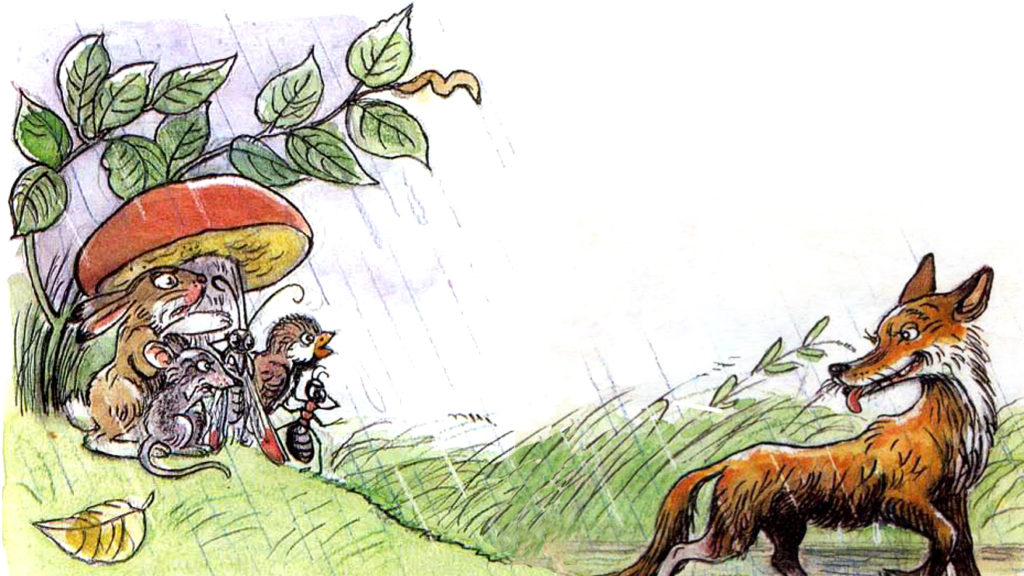 Городской конкурс-праздник 
«Путешествие по сказам Ю.Н.Успенского 
и В.Г.Сутеева среди МДОО 
МО «города Екатеринбурга»
«Сказки В.Г. Сутеева»
_______________________________________
МАДОУ детский сад №81
Группа «Осьминожки» (5-6 лет)
Кожинова Анна Александровна, воспитатель
Цель реализации проекта «Сказки В.Г.Сутеева» - создание условий для интеллектуального развития воспитанников, реализации их личностного потенциала, социализации
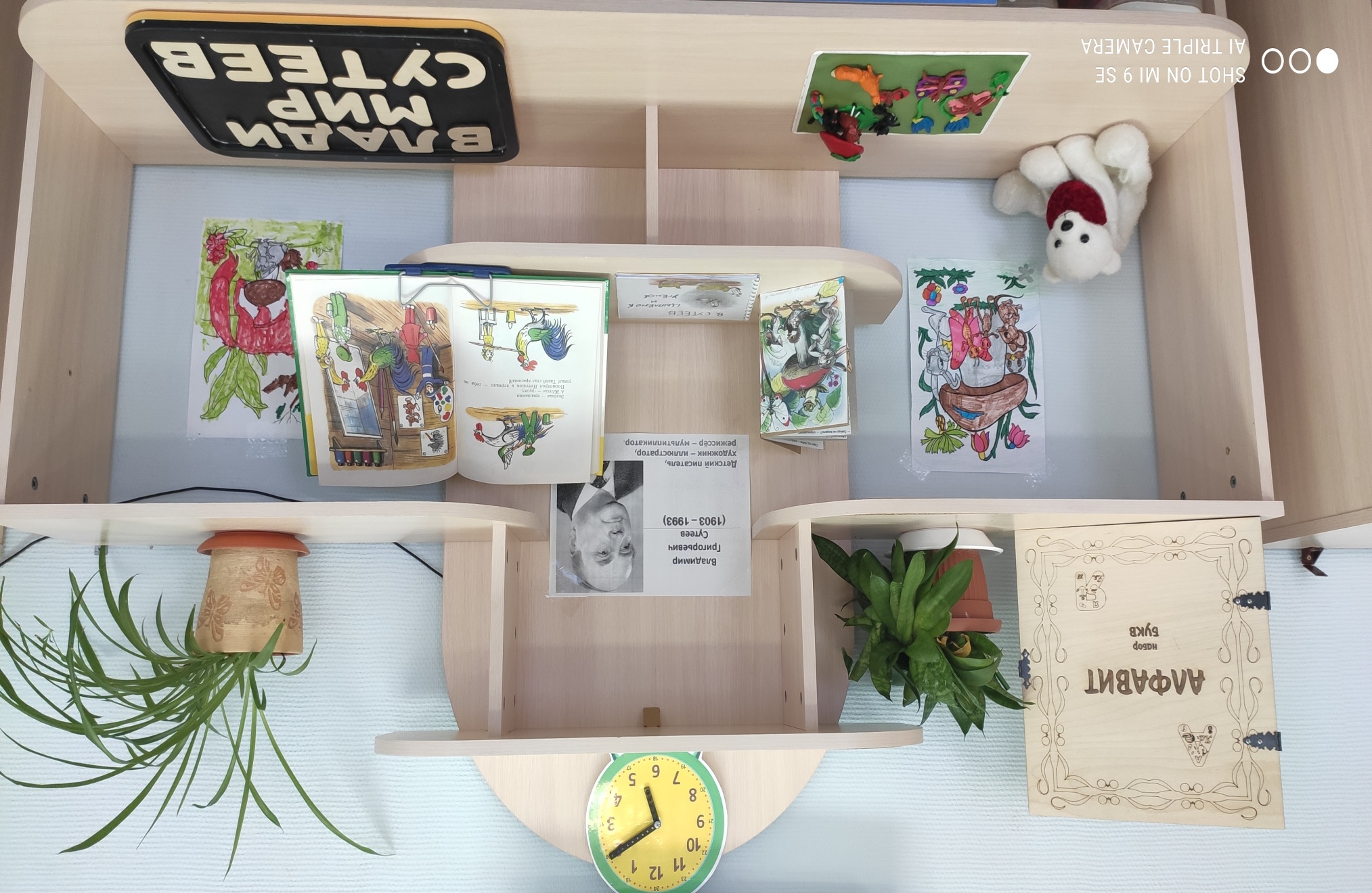 Задачи проекта:
активизация познавательного развития, поддержка и развитие интересов детей, любознательности и познавательной мотивации
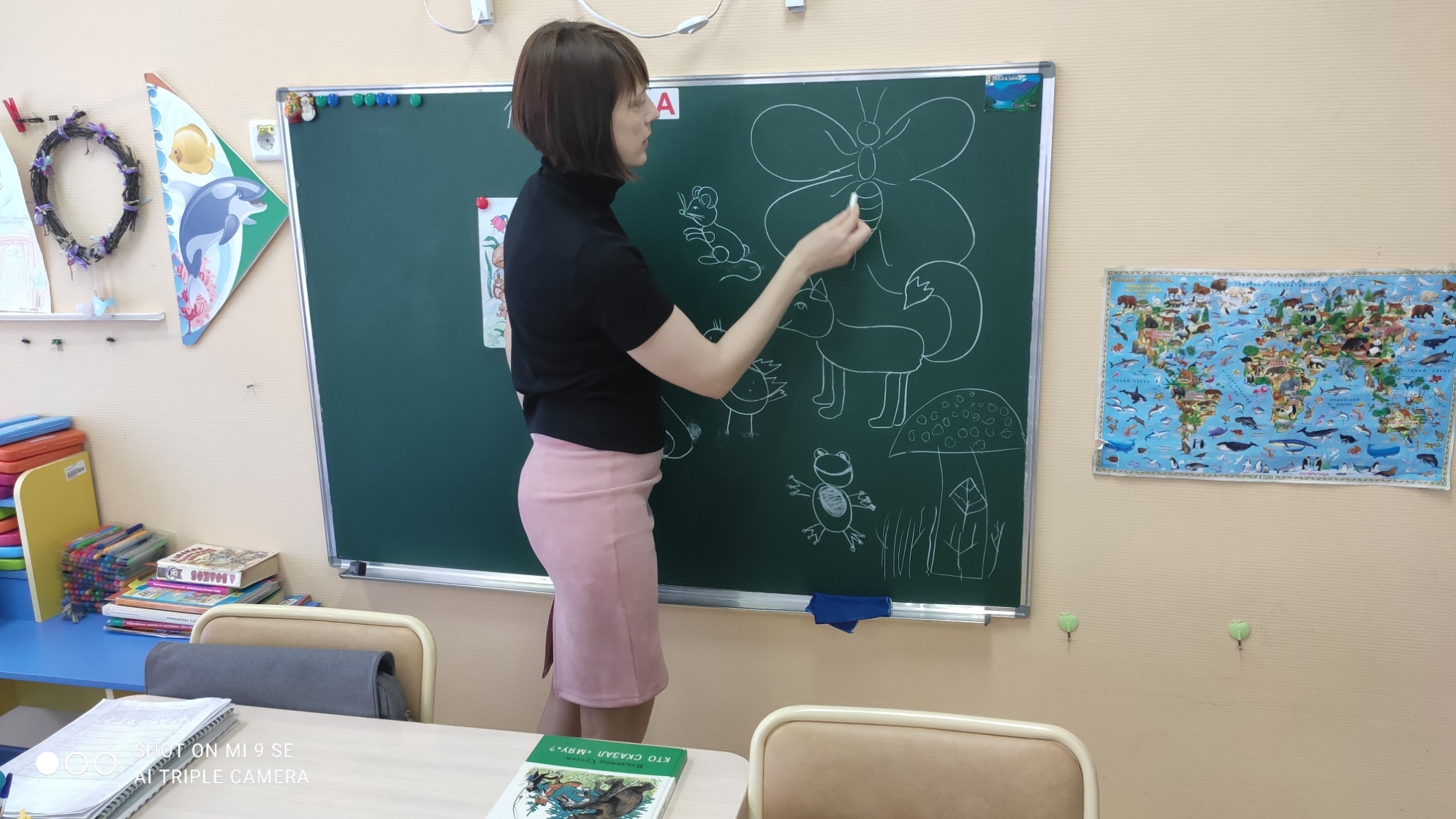 Задачи проекта:
активизация интеллектуальной деятельности, обогащение активного словаря, развитие связной речи, стимулирование сопереживания персонажам художественных произведений.
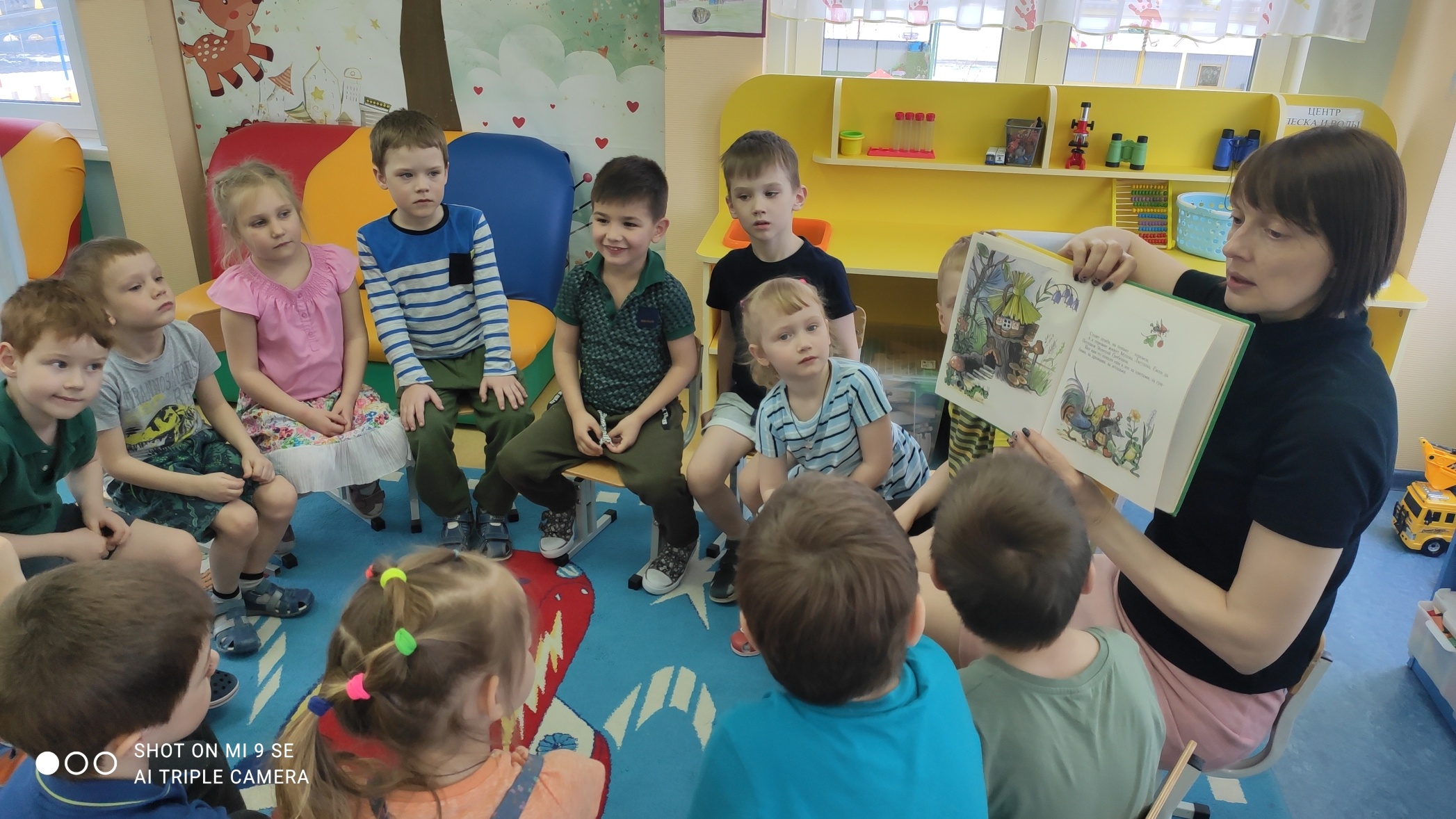 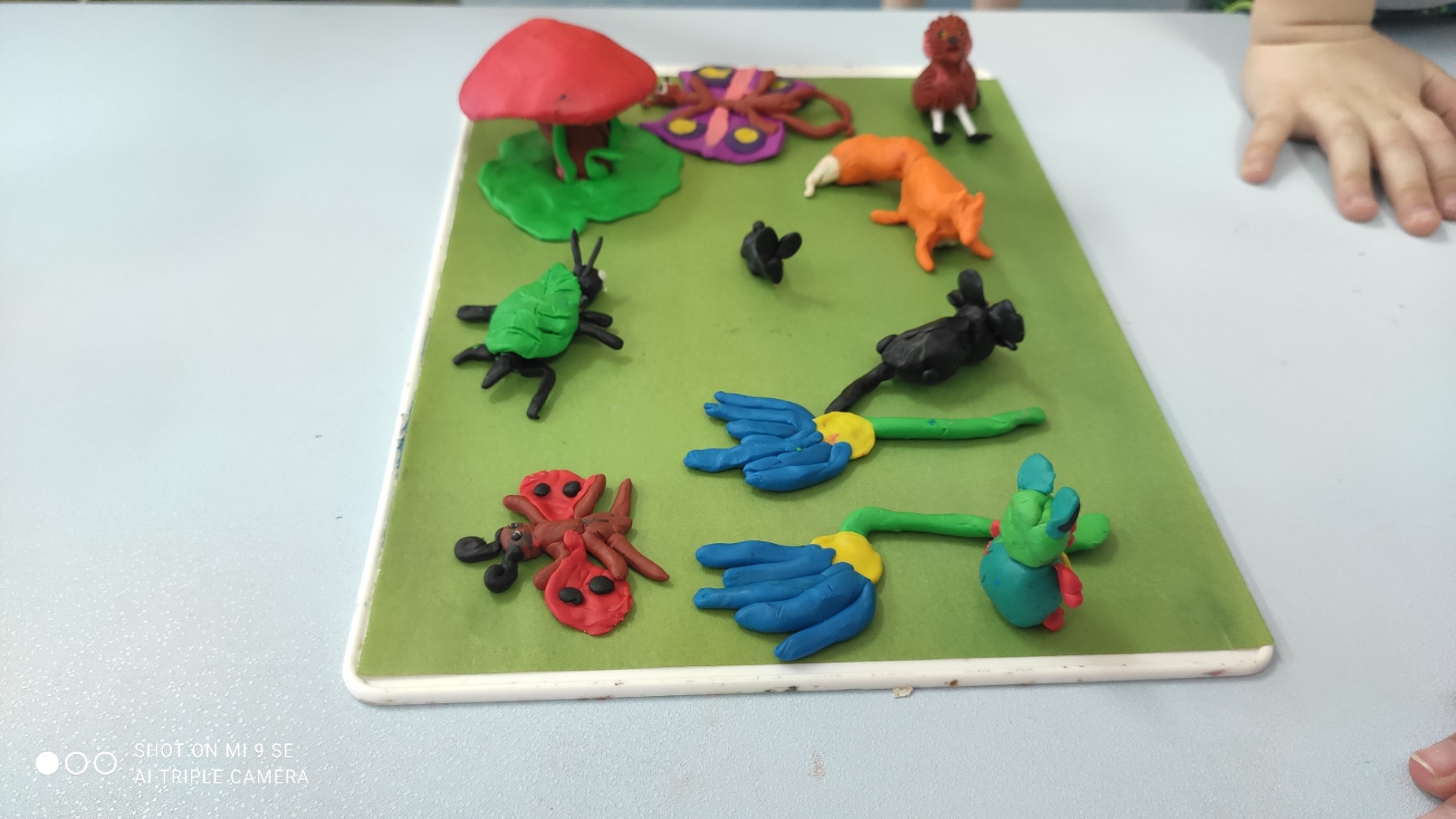 Задачи проекта:
активизация творческой инициативы детей, реализация самостоятельной творческой деятельности.
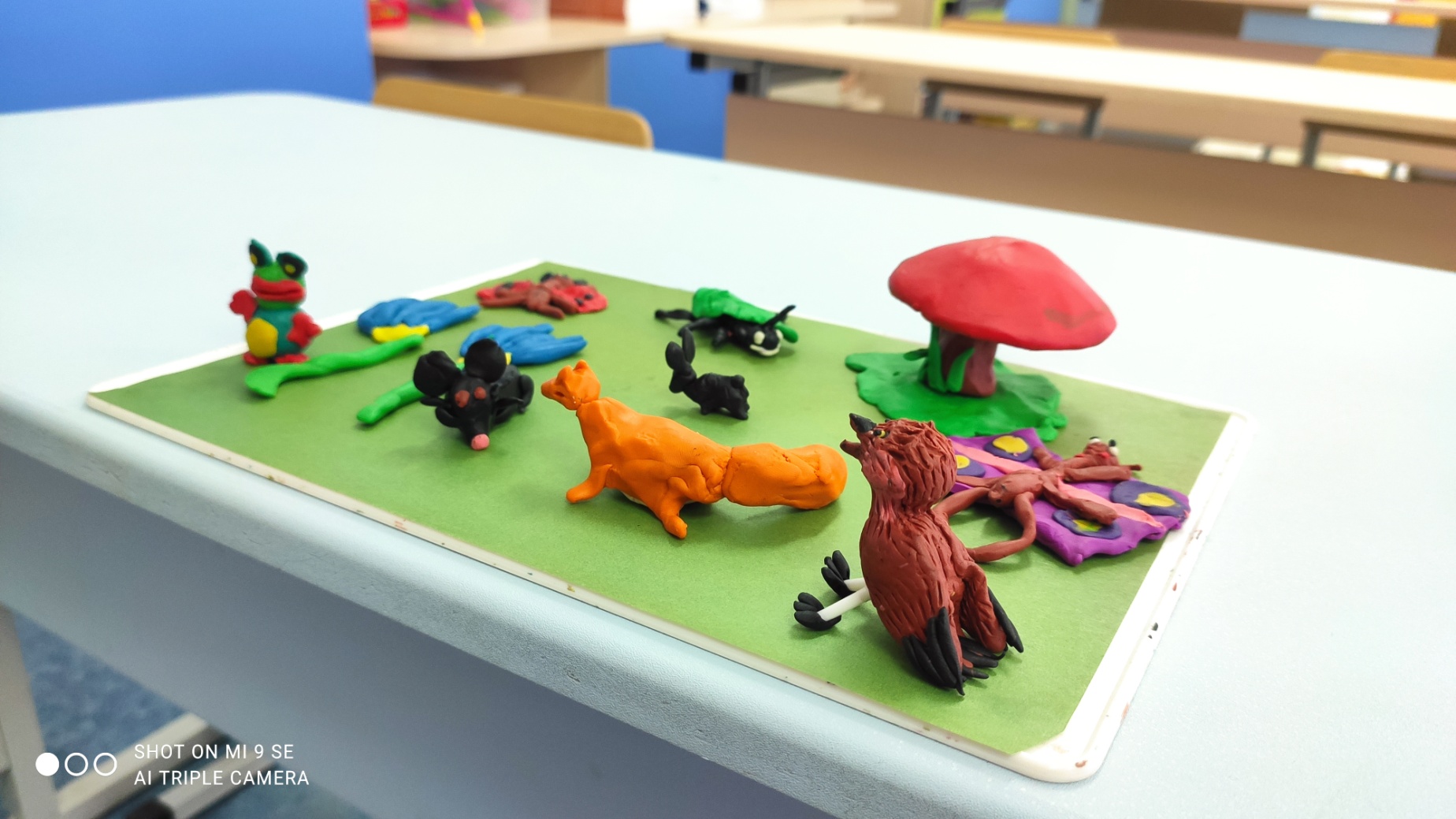 Задачи проекта:
поддержка инициативы детей в различных видах деятельности;  развитие творческих способностей, выявление и поддержка одаренных детей
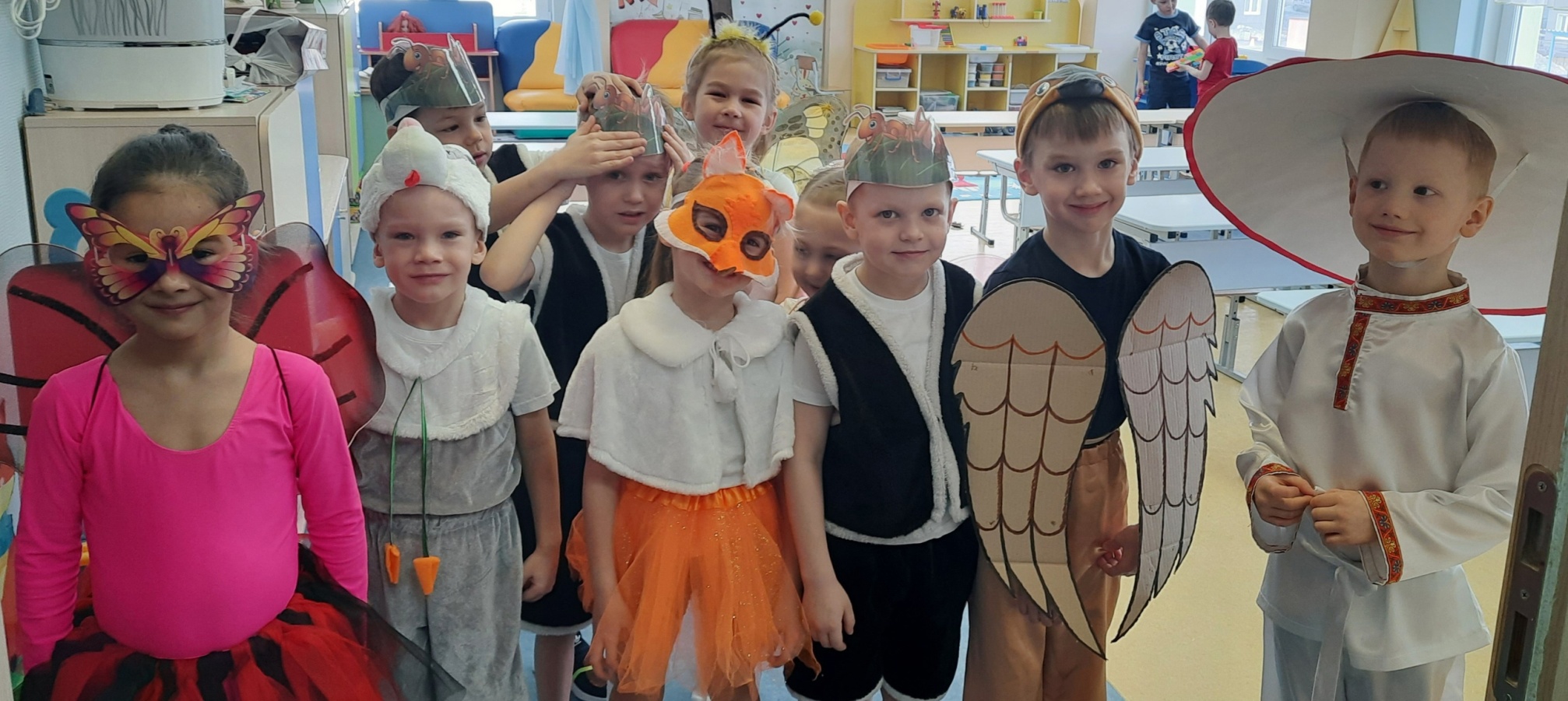 [Speaker Notes: Задачи проекта: выявление и поддержка одаренных детей.]
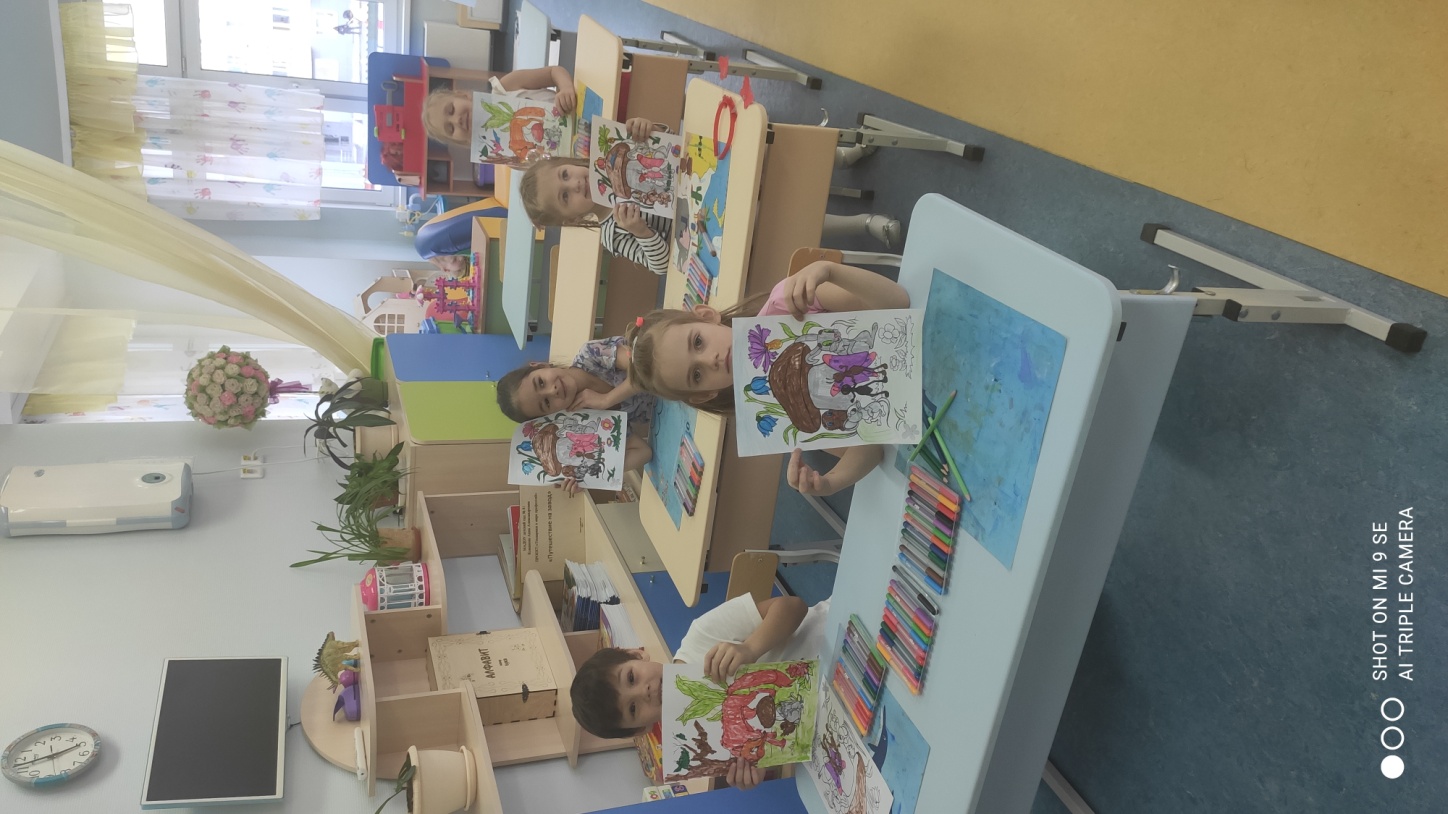 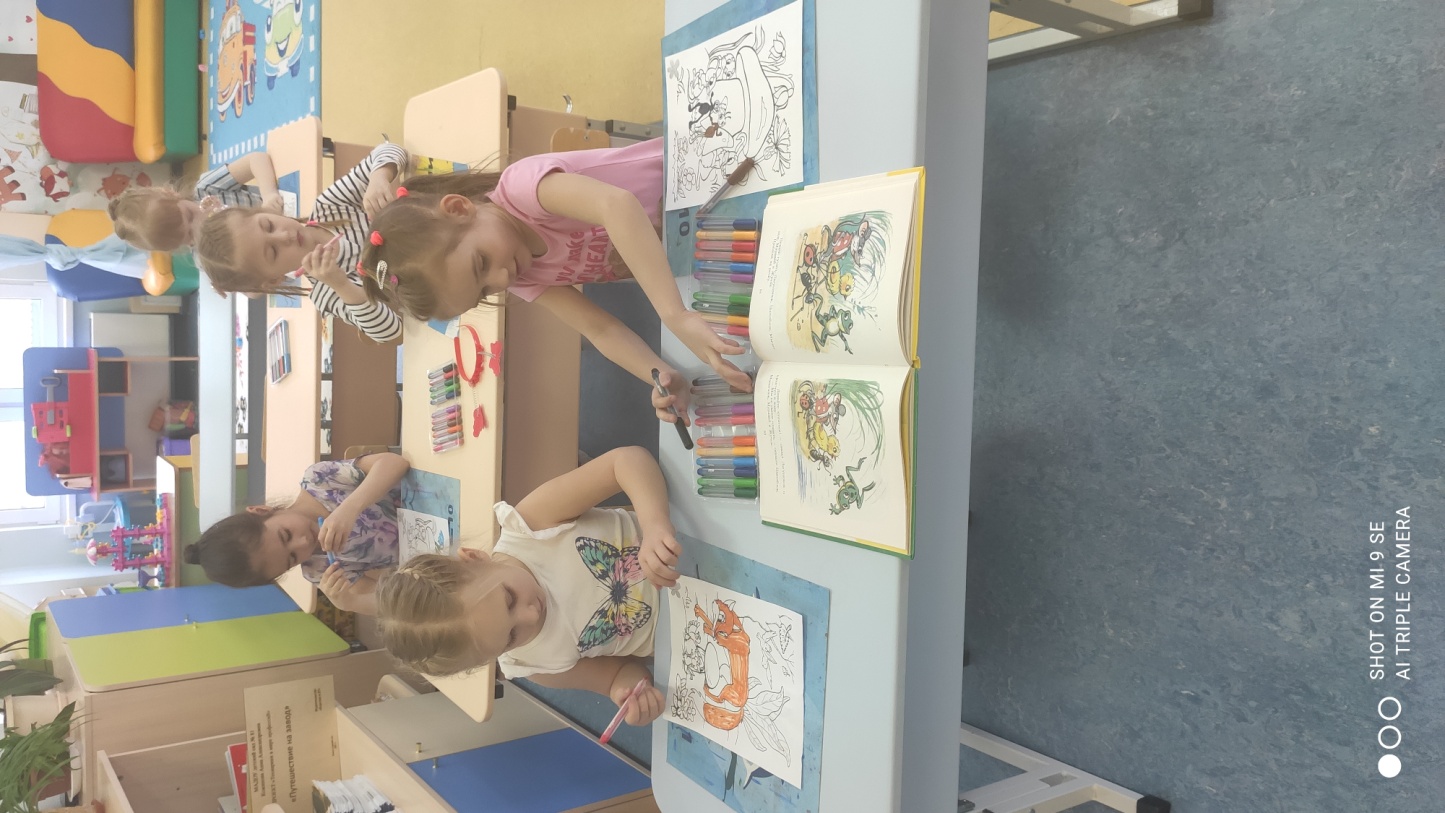 Самостоятельная деятельность 
после прочтения сказки В.Г. Сутеева « Под грибом»
Создание коллективной тврческой работы 
по сказке В.Г.Сутеева «Под грибом»
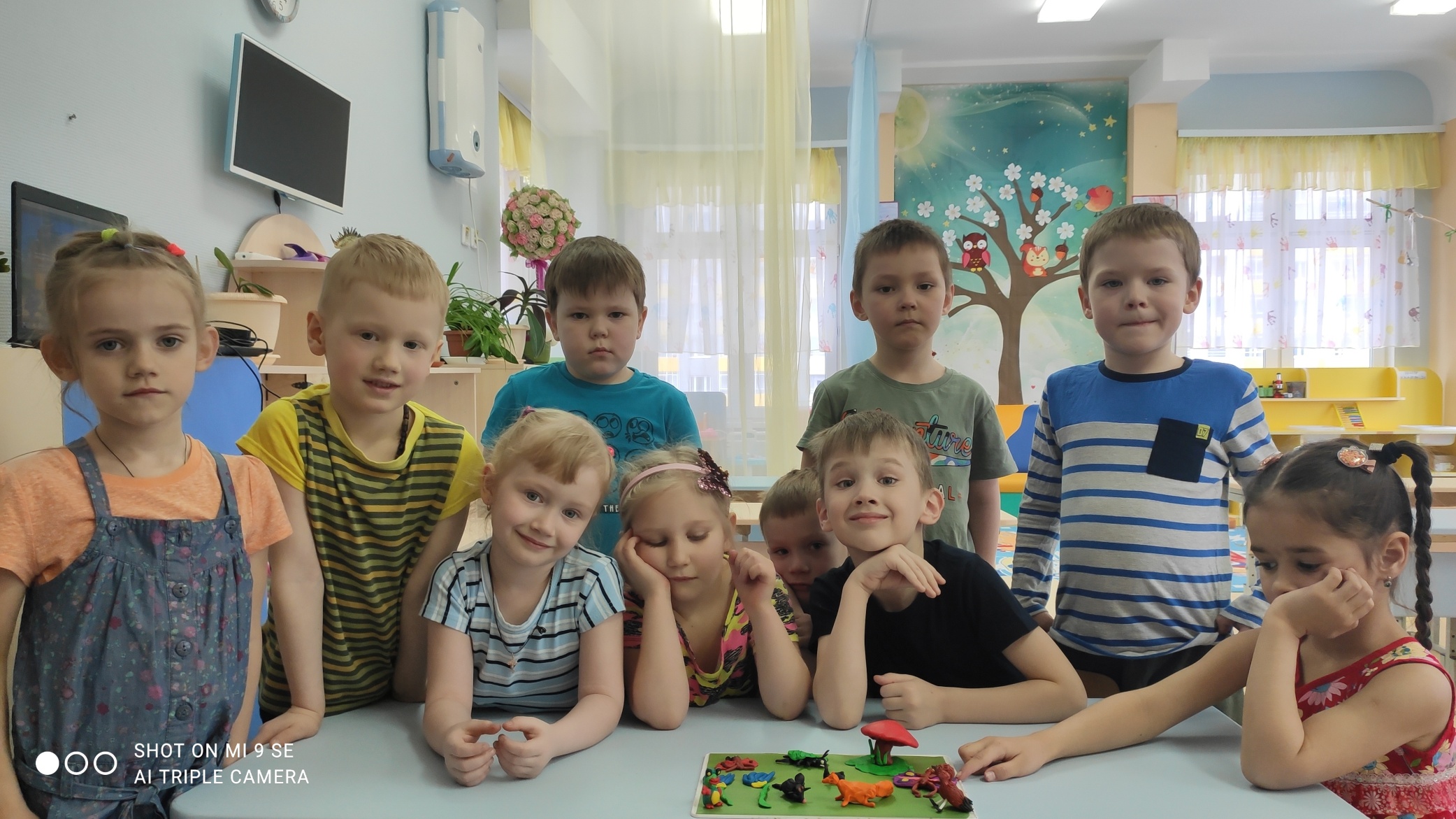 Подготовка к театрализованной деятельности
Театрализованная музыкальная постановка
по сказке В.Г.Сутеева «Под грибом»
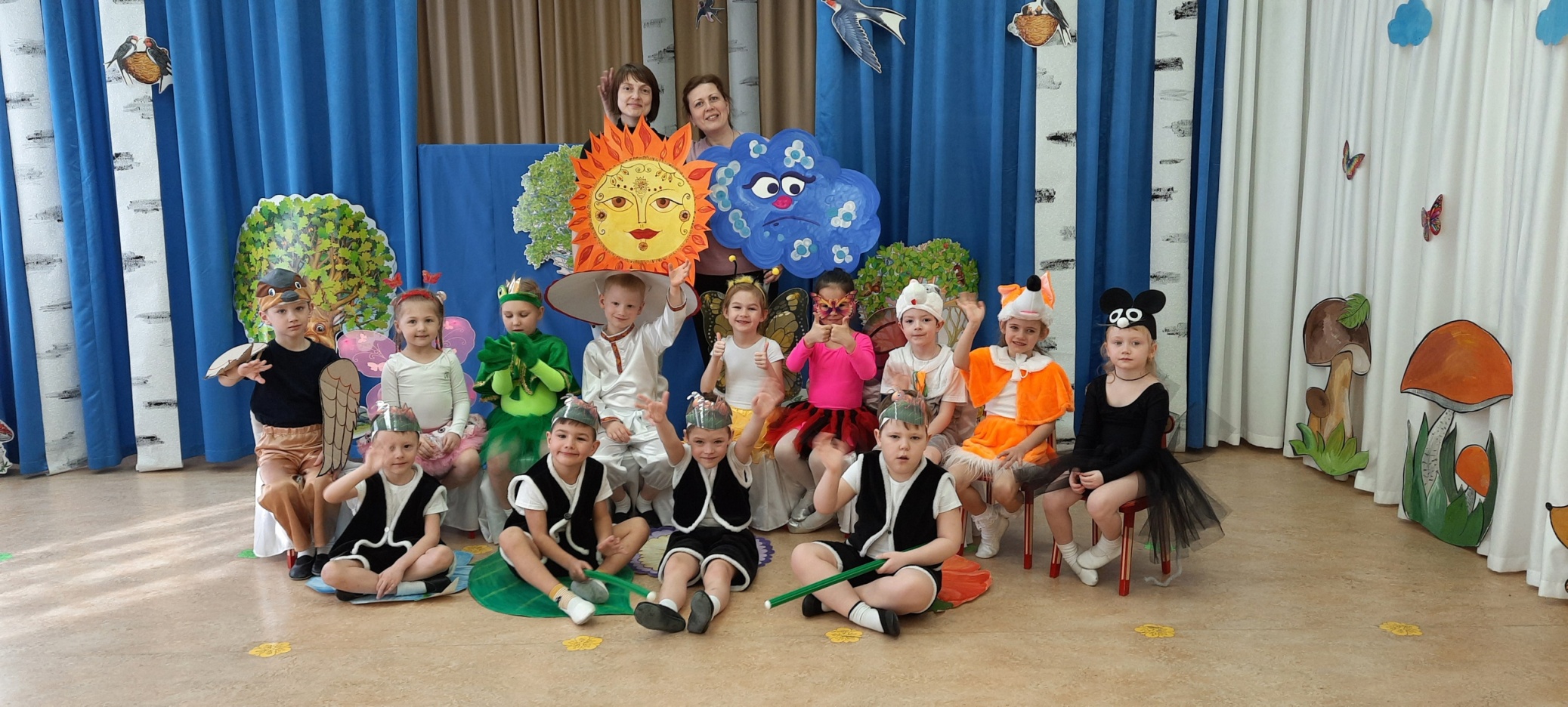 https://youtu.be/2ACotkEAP2o